Inspect Gas Cylinder Straps
EHS Reps or designee--Please inspect the  cylinder straps in your lab when you change cylinders and when you prepare for level 2 inspections.  
Replace straps if:  
There is a cut/tear of any size or Fraying  
Tension buckle slips 
Refer to following photos of these issues
0
Strap in a MIT lab tore like paper during cylinder change
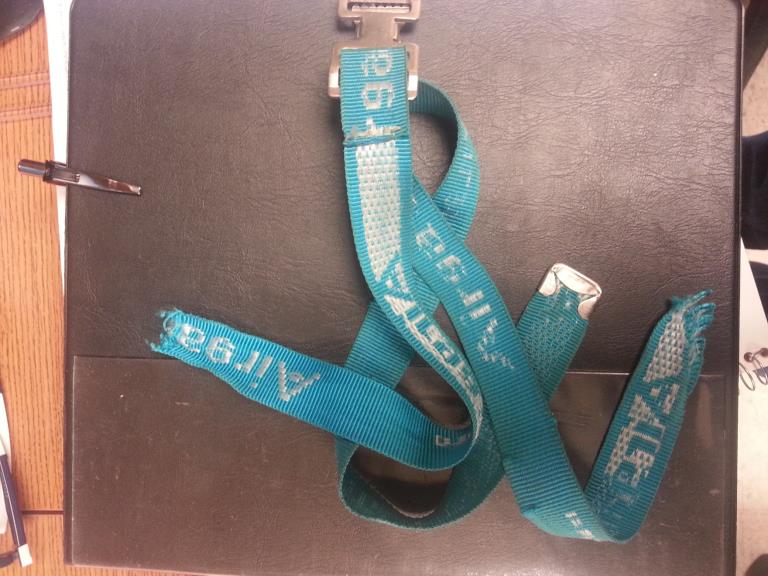 1
Replace strap if you find
Fraying
Cut/Tear--Any size
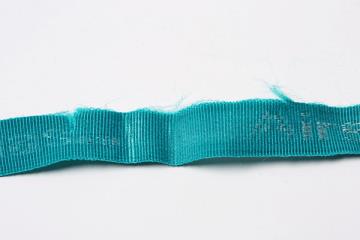 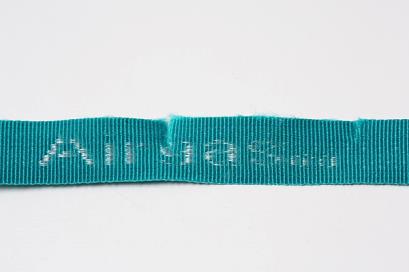 Excessive wear, webbing is thinning
2
Strap with a small tear
Check straps when you change cylinders   
Bend the strap, look at the edges, and run your hand along the entire strap
3
How to determine if a strap is safe
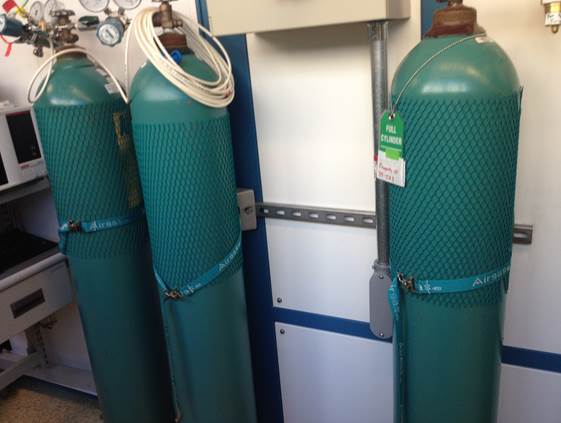 Pull the strap 
if the tension spring slips, replace the strap  

if the strap stays taut, strap is OK.
4
Inspect the tension spring for corrosion and loss of tension
Rusty handle/ spring is OK
Torn cotton blend belt no spring
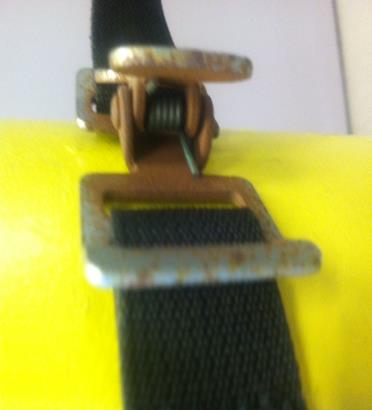 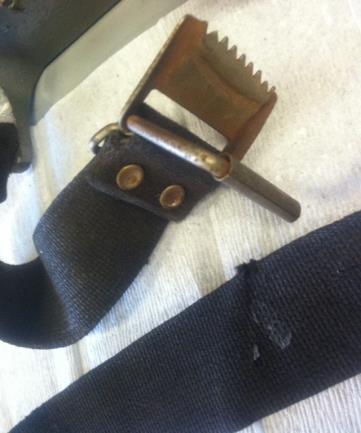 5